THE ETHICAL PRACTICE  OF SCHOOL PSYCHOLOGYIN TEXAS
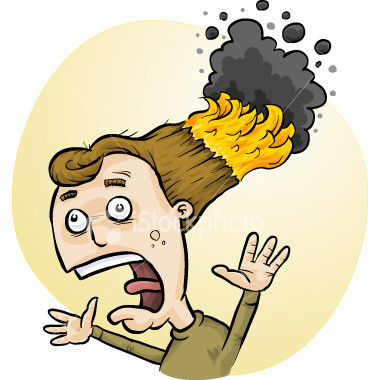 By

KENDA B. DALRYMPLE
 
 Carls, McDonald & Dalrymple, L.L.P.
Barton Oaks Plaza 1
901 S. Mopac Expressway, Suite 280
Austin, Texas  78746
Telephone:  (512) 472-4845
kenda@cmcdlaw.com
WARNING:
These materials have been prepared for information and general use by attendees of this course.  To the best of my knowledge, the information contained in this paper is accurate.  I am reasonably sure that my citations are correct.  However, neither the text of this paper, nor any remarks made during the lecture are intended for use as legal advice.  Please consult an attorney who specializes in these areas for legal advice on all real or potential problems.  Further, the opinions expressed in this paper and during the lecture are my own, and are not necessarily the opinions of the Texas Association of School Psychologists (although they probably should be!).
STATUTES AND RULES THAT GOVERN SCHOOL PSYCHOLOGY  SERVICES IN TEXAS
The Texas Psychologists’ Licensing Act
Texas Occupations Code, Chapter 501
In Texas, the practice of psychology or school psychology is governed by the Texas Psychologists’ Licensing Act, found in Chapter 501 of the Texas Occupations Code.  The general rule is that no person may engage in the practice of psychology or represent that he is engaged in the practice of psychology unless he is licensed under Chapter 501 of the Texas Occupations Code or he is exempt from licensure under section 501.004. 

Tex. Occ. Code, §501.251.
For professionals who provide psychological services to students in Texas Public Schools, the appropriate credential is the Licensed Specialist in School Psychology (LSSP) license.  

Tex. Occ. Code, §501.260 (a).
22 Texas Administrative Code § 465.38
Board Rule §465.38 is the administrative rule that provides the details of licensure as an LSSP and providing psychological services in the public schools. To provide psychological services in a private school, the licensee must also be licensed as a Licensed Psychologist.
Board Rule 465.38 was significantly amended in March of 2013 to clarify the requirements for LSSPs and for providing any psychological services in public schools.
The LSSP license permits a person to provide school psychological services in public schools in Texas.  

	Only an LSSP who is also licensed as a Psychologist by the Board or who has achieved certification as a Nationally Certified School Psychologist (NCSP) may refer to himself as “school psychologist.” 

22 TAC §465.38 (2).
The Rule does not allow use of the title, “Licensed School Psychologist” at all in the State of Texas.

22 TAC §465.38 (2).
An LSSP is a person who is trained to address psychological and behavioral problems associated with educational systems by “utilizing psychological concepts and methods in programs or actions which attempt to improve the learning, adjustment and behavior of students.”  

22 TAC §465.38 (1)(B)
The activities of an LSSP specifically include “addressing special education eligibility, conducting manifestation determinations, and assisting with the development and implementation of individual educational programs.”  


22 TAC §465.38 (1)(B)
The phrase “school psychological services” is not specifically defined anywhere in Rule 465.38.  The implication is clearly that the term includes these activities, as well as “the assessment of emotional or behavioral disturbance,” which comprise the vast majority of the time and attention of most LSSPs working in Texas schools.
§465.38 expressly provides, “Nothing in this rule prohibits public schools from contracting with licensed psychologists and licensed psychological associates who are not LSSPs to provide psychological services, other than school psychology, in their areas of competency.”  

22 TAC §465.38 (3)
School districts are specifically allowed to contract for specific types of psychological services, such as clinical psychology, counseling psychology, neuropsychology, and family therapy, which are not readily available from the LSSP employed by the school district.

22 TAC §465.38 (3)
If a school district chooses to contract for “outside” psychological services, the contract must be for a short term or part time basis and cannot involve the broad range of school psychological services listed in paragraph (1)(B)  of the Rule.

	
22 TAC §465.38 (3)
An LSSP who contracts with a school district to provide school psychological services may not permit an individual who does not hold a valid LSSP license to perform any of the contracted school psychological services.

22 TAC §465.38 (3)
Any psychological services involving or related to addressing special education eligibility, conducting manifest determination or assisting with the development and implementation of individual educational programs will be considered “school psychology services” and must be provided by an LSSP under Rule 465.38.
What happens when there is a portion of an evaluation for a determination of special education eligibility that cannot be performed by any of the LSSPs employed by the school district, for whatever reason, and the only professional who is qualified to perform the service who is within a reasonable distance is a licensed Psychologist but not an LSSP?
Any professional who provides any psychological services for a school district, but is not an LSSP does so at his peril and risks the imposition of disciplinary action if he mistakenly believes that he is allowed to provide the service.
22 Texas Administrative Code § 463.9
Individuals who provide such school psychological services include LSSPs, LSSP Interns and LSSP Trainees.
Unlicensed individuals may provide services under supervision in the public schools if the individual is enrolled in an internship, practicum or other site-based training in a school psychology program in a regionally accredited institution of higher education, 

OR
The individual has completed an internship in a school psychology program in a regionally accredited institution of higher education and has an application for licensure as an LSSP pending before the Board and the Board has not notified the applicant that he does not meet the training requirements for this licensure,

OR
The individual has been issued a trainee status letter by the Board.

22 TAC §463.9 (g)(1)-(3)
An LSSP intern is a person who has not completed all the requirements of his graduate degree or graduate course work, and has not passed the licensing examination, and who has not completed the 1200 hours of supervised experience, of which at least 600 must be in a public school. 

22 TAC §463.9 (c)
An LSSP intern is an “unlicensed” person who is allowed to provide “psychological services in the schools” while the person is “enrolled in an internship, practicum or other site based training in a school psychology program in a regionally accredited institution of higher education.”  

22 TAC §463.9 (g)(1)
Once an individual has completed the internship required for licensure as an LSSP and has passed the National School Psychology Exam, he must apply for licensure as an LSSP with the Board.  After the Board has reviewed the LSSP application and approved the training of the applicant, the applicant will be issued an LSSP trainee status letter.

22 TAC §463.9 (h)
The LSSP training status letter allows the applicant to practice in accordance with the LSSP training requirements of this rule.     


22 TAC §463.9 (h)
An LSSP Trainee can lawfully provide psychological services in the schools if that person has completed his internship in a school psychology program “in a regionally accredited institution of higher education;” 

if he has an application for licensure as an LSSP pending before the Board; and has not been notified by the Board that he does not meet the training requirements for licensure; or

if he has been issued a trainee status letter by the Board.


22 TAC §463.9 (g)
An LSSP Trainee may not practice under supervision as an LSSP Trainee for more than one calendar year.  


22 TAC §463.9 (f)
22 Texas Administrative Code § 465.2
A licensee of the Psychology Board is responsible for the professional supervision of all persons whom the licensee employs or utilizes to provide psychological services of any kind.  

22 TAC §465.2 (a)
Licensees ensure their supervisees have legal authority to provide psychological services in adherence to Board rules.  

22 TAC §465.2 (b)
All supervising licensees are required to “document their supervision activities in writing.”  

22 TAC §465.2 (e)
At a minimum, any supervisor should create and maintain a file for each person he supervises in any professional capacity.  In that file, the supervisor should document the date(s) and time(s) of his meetings with his supervisee.  The careful supervisor will also complete a “supervision note” for each meeting that is closely akin to a progress note for a client session.
The failure to maintain detailed supervision records can subject the supervisor to disciplinary action for failing to comply with §465.2 (e).
Supervisors are responsible for ALL the actions of their supervisees, and as such, should take care to delegate only those tasks that the supervisee has the ability to perform legally and competently.  

22 TAC §465.2 (a) and (f)
If services are provided in an inappropriate manner, or by persons who are not legally authorized to provide services, the supervisor is subject to disciplinary action by the Psychology Board for failing to comply with this rule.
Verification of licensure/legal authority to provide psychological services is particularly important for LSSPs who supervise the provision of psychological services in public schools because LSSP Trainees are hired through HR and not by the LSSPs who are employed by the school district.
OVERVIEW OF STATE AND FEDERAL RULES REGARDING PSYCHOLOGICAL SERVICES PROVIDED IN THE PUBLIC SCHOOLS
An LSSP’s activities include addressing psychological and behavioral problems manifested in and associated with educational systems by utilizing psychological concepts and methods in programs which attempt to improve the learning, adjustment and behavior of students.
These activities include, but are not limited to:

addressing special education eligibility; 

conducting manifestation determination; and 

assisting with the development and implementation of individual education programs.  

22 TAC §465.38
Addressing Special Education Eligibility
In Texas, the determination of whether a student in a public school is eligible for special education and related services is made by the student’s admission, review and dismissal (ARD) committee, which may include:

The parents of the child;
At least one regular education teacher of the child (if the child is, or may be, participating in the regular education environment);
At least one special education teacher of the child, or if appropriate, at least one special education provider of the child;
A representative of the public agency (in Texas, the Texas Education Agency or “TEA”) who is qualified to provide or supervise specially designed instruction to meet the unique needs of children with disabilities; is knowledgeable about the general curriculum; and is knowledgeable about the availability of resources of the agency;
An individual who can interpret the instructional implications of evaluation results;
At the discretion of the parent or agency, other individuals who have knowledge or special expertise regarding the child, including related services personnel as appropriate; and
The child, if appropriate.


34 C.F.R. §344(a)(1)-(7); 19 TAC §89.1050 (a).
The ARD committee is the entity that actually makes the determination of whether an individual student is eligible for special education services – not an LSSP or even a licensed psychologist.
The Psychology Board rules do not include any definition of phrases such as “addressing special education eligibility” the issue of special education eligibility is defined in the IDEA (1997-2004), the Texas Education Code and TEA Regulations.  For instance, the pertinent TEA regulation states:
“The determination of whether a student is eligible for special education and related services is made by the student’s admission, review and dismissal (ARD) committee…
The multidisciplinary team that collects or reviews evaluation data in connection with the determination of a student’s eligibility must include, but is not limited to, the following:  

A licensed specialist in school psychology (LSSP) OR an educational diagnostician OR other appropriately certified or licensed practitioner with experience and training in the area or disability; OR

A licensed or certified professional for a specific eligibility category defined in subsection (c) of this section.”

19 TAC §89.1040(b)(emphasis added)
Review of Special Education Eligibility
School districts also utilize evaluations by licensed psychologists through a Review of Existing Evaluation Data (REED).  Under federal and Texas law, a REED must take place as part of any re-evaluation of a child by an ARD Committee, either with or without the consent of the child’s parent.  During a REED, the members of the ARD Committee must review existing evaluation, data about the child (including information provided by the parent) to determine the scope of the re-evaluation.
An evaluation by a licensed psychologist (not an LSSP) can be provided to an ARD Committee by the child’s parent and the members of the ARD Committee must review and consider it as “information provided by the parent.”
Based on the information reviewed during the REED, the ARD Committee must decide what additional assessment, if any, is needed to determine if the child has or continues to have a disability and a need for special education services.  


“A Guide to the Admission, Review and Dismissal Process” which was developed by the Statewide Leadership for the Legal Framework Project Team in collaboration with the Texas Education Agency.
Autism as a Clinical Diagnosis
The condition known as Autism Spectrum Disorder is a long- established clinical diagnosis.   Assessments for Autism are legally performed every day by Licensed Psychologists in private practice, in University settings such as a Diagnostic Center, in Children’s Hospitals, who have sufficient experience and training in this area.  

Diagnostic and Statistical Manual of Mental Disorders (“DSM”) V
Reports of these assessments are routinely presented to a child’s ARD Committee for review and determination of the child’s eligibility for special education and related services and there is no statute or regulation that requires such assessments to be performed solely by LSSPs.
A licensed psychologist who provides an autism assessment at the request of a school district is not necessarily providing a full range of “school psychological services” that are described by Rule 465.38 and therefore need not hold an LSSP license under the plain language of Rule 465.38.
Conducting Manifestation Determination
The term “manifestation determination” is not defined in the TSBEP rules.
A Manifestation Determination Review (MDR) occurs whenever a school makes the decision to change the placement of a child with a disability because of the child’s violation of the code of conduct.
By regulation, the ARD Committee must review all relevant information in the child’s file, including the individualized education program, teacher observations and “any relevant information” provided by the parents.
The ARD Committee must then answer two questions:

Was the conduct in question caused by, or did it have a direct and substantial relationship to the child’s disability?

Was the conduct in question the direct result of the school district’s failure to implement the Individualized Education Program?

	If the answer is “yes” to either of these two questions, the ARD Committee must determine that the conduct was a manifestation of the child’s disability and take additional actions mandated by both state and federal regulations.
Despite the language in 465.38 which includes “conducting manifestation determinations” in the definition of “psychological services in the schools,” both the federal and TEA regulations make it very clear that a Manifestation Determination Review must be conducted by the ARD Committee, not an individual.
Although an LSSP or a licensed psychologists may be a member of the ARD Committee making the MDR, there is no requirement that a licensed psychologist, LSSP or any licensed mental health care professional be a member of the ARD Committee and the ARD Committee is free to disregard any evaluations or reports of licensed mental health professionals that are submitted for consideration during the MDR.  

19 TAC §89.1040(b).
Assisting with Development and Implementation of Individualized Education Programs
The development and implementation of the Individualized Education Program (“IEP”) for any child receiving special education services is completely within the purview of the ARD Committee, not a licensed psychologist or an LSSP.
The ARD Committee may review evaluations reports, testing, assessments and other materials from not only LSSPs and licensed psychologists, but also from any other medical or mental health care provider or educational diagnostician without limitation.
So how is the practitioner to reconcile these apparent conflicts between state and federal education law and the Psychology Board Rules?  A true fix may require action by the Texas Legislature or a revision of regulations by the Texas Education Agency or the Texas State Board of Examiners of Psychologists.
For licensed individuals providing psychological services in public schools, the first priority must be to protect your own license, and to take whatever steps are necessary to make sure that your own actions are in full compliance with the rules of your licensing agency.
THE ENDS